IRO porada
29. 11. 2022
1
IRO porada
Agenda
Projekt "krajané"
Erasmus+ IIA a jiné
Krátké marketingové okénko
Newcomers Scholarships‘
Cluster summer schools
Ostatní
2
IRO 29.11.2022
Krájané
IRO 29.11.2022
3
IRO 29.11.2022
Krajanské spolky ve světě
V 90 zemí světa
Největší komunity mimo EU:
USA
Kanada
Velká Británie
Nový Zéland
Brazílie
Argentina
Chile
4
Definujte zápatí - název prezentace / pracoviště
Cíle
Vytvořit centrum pro krajany s cílem:
oslovit potenciální studenty z řad krajanů,
posílit povědomí o MU v zahraničí,
upevnit vazby s absolventy z řad krajanů,
podpořit šíření české kultury v zahraničí – třetí role univerzity.

Efektivně využít potenciál již připravených materiálů, nad rámec původních cílů, jako marketingový nástroj
5
Definujte zápatí - název prezentace / pracoviště
Aktivity
Vytipovat aktivní a perspektivní spolky ve světě
Využít současné studenty a absolventy k navázání kontaktů
Připravit webovou stránku/microsite 
Připravit vhodnou nabídku/strukturovaný obsah:
Online kurzy českého jazyka + cvičení, nahrávky, videa (teď pro UA)
Kulturní a vzdělávací obsah (literatura, divadlo, filmy, hudba) 
Semestrální kurzy, letní školy atd.
Aktivně propagovat
6
Zápatí prezentace
Aktuální stav
Vytipované spolky
Již navázána spolupráce v LA, USA, Canada
Další oslovíme brzo
Probíhá komunikace a plánování s dr. Alchazidu 
První nápady o vytvoření a použití webu => více na první schůzce v prosínci
7
Definujte zápatí - název prezentace / pracoviště
Erasmus
IRO 29.11.2022
8
IRO 29.11.2022
Erasmus+ IIA
9
Zápatí prezentace
Erasmus IIA na nové období do 2028
10
Zápatí prezentace
Erasmus+
Nové pravidla pro nový cyklus studentských mobilit
BIP
Skolení pro organizátory
Studentské mobility jen v BIPy dopředu schválené v projektu
Kontrola plánování BIPu v již probíhajících projektů
Plánování BIP do nového projektu – organizátor nebo partner
11
Zápatí prezentace
Marketingové okénko
IRO 29.11.2022
12
IRO 29.11.2022
Krátký update
Dva fyzické veletrhy – oba velmi úspěšné
Bangkok – velká návštěvnost, připravené studenty, chyběla aplikace
Utrecht – velká návštěvnost
Jeden národní veletrh SEA – FPP online, organizátor DZS
Malá návštěvnost
Potvrdil se zájem z Thajska a Filipín
Nominace Alumni program a Homecoming na cenu DZS – výsledky 23. 03. 2023
13
Zápatí prezentace
Newcomers Scholarships‘
IRO 29.11.2022
14
IRO 29.11.2022
Základní informace
Studenti programů nevyučovaných v ČJ
Pro všechny stupně (BA, MA, PhD)
Podpora pouze v 1. roce studia 
20 stipendií na akademický rok 
100,000 CZK na studenta 
Termín: 30. 11. 2022 - 30. 4. 2023
15
IRO 29.11.2022
Změna: Zvýhodnění BA studentů
Původní ohodnocení: 
	BA studenti: 5 bodů
	MA studenti: 15 bodů
	PhD studenti: 10 bodů 
Změna:
	BA studenti: 10 bodů
	MA studenti: 15 bodů
	PhD studenti: 5 bodů
16
IRO 29.11.2022
Změna: Vyřazení upper-midle income countries
Vyřazení 56 zemí
Upper middle income countries tvoří 18 % přihlášek
Zaměření na nejchudší země
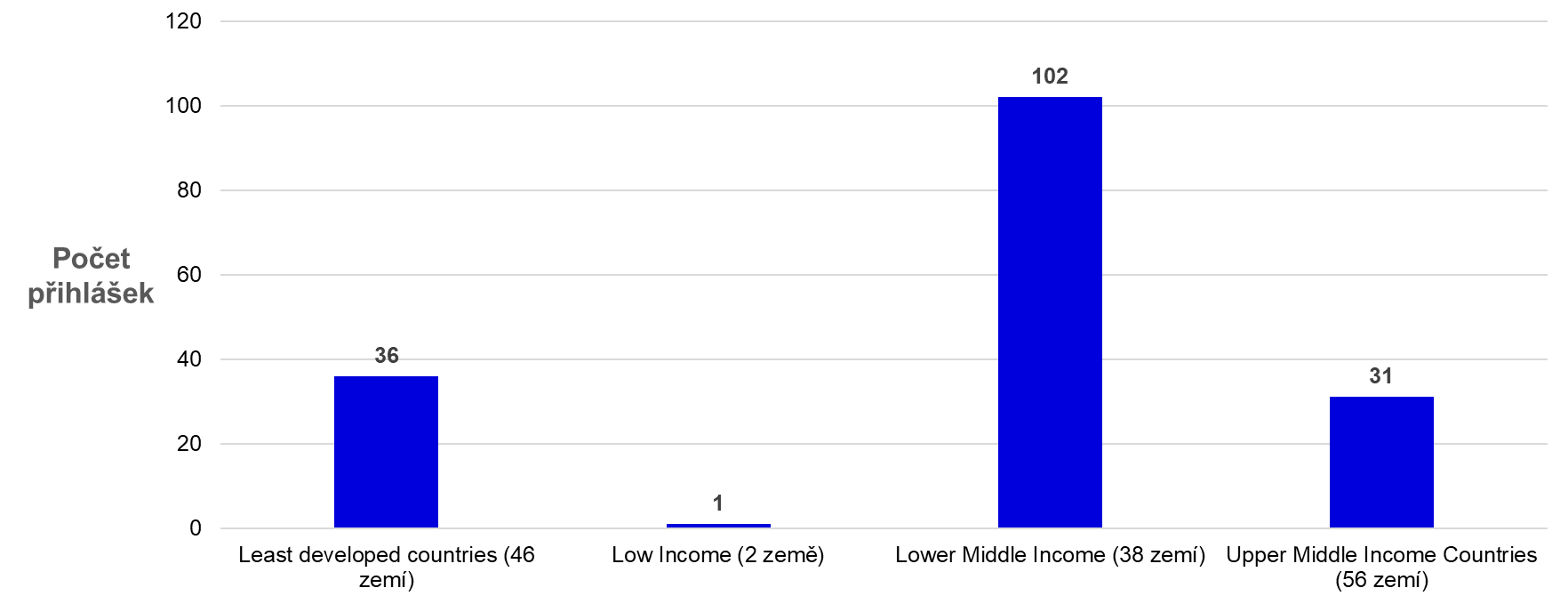 17
IRO 29.11.2022
Přiřazování stipendií
Počet stipendií poměrným systémem 

Větší počet přihlášek bude reflektován větším počtem přiřazených stipendií

Na min. jedno stipendium má nárok ta fakulta, kde je alespoň jedna kvalitní přihláška (dosáhne min. 60 bodů ze 100)
18
IRO 29.11.2022
Komunikace a proces výběrového řízení
1. Jakmile se uzavře výběrové řízení, přijde Vám tabulka s kandidáty z Vaší fakulty. V tomto bodě dojde ke kontrole z Vaší strany a vyřadíte přihlášky studentů, které jsou irelevantní (např. byli již zamítnuti v přijímacím řízení). - 3. 5. 2023
2. Upravenou tabulku nám pošlete nazpátek a my přihlášky ohodnotíme. - 19. 5. 2023
3. Po ohodnocení Vám pošleme seznam nejlepších kandidátů a k nim se vyjádříte. Můžete dodat poznámky, jak se Vám s daným člověkem komunikovalo, jaké hodnocení měl v přijímacím řízení apod. - 26. 5. 2023
4. Na základě této Vaší zpětné vazby vybereme finální kandidáty na stipendium. - 31. 5. 2023

Finální rozhodnutí ze strany CZS nejpozději k 31.5.
19
IRO 29.11.2022
Cluster summer schools
2023 courses
Responsibilities
CZS
Academics/Departments
Promotion
Summer schools in Europe
New website and Instagram
Collection of applications
IS administration
Visa and arrival administration
Accommodations
Finance
Cultural program
Issuance of transcript of record
Assistance to students staying in Brno
Prepare course information
Check if students meet the requirements ( prerequisites )
Teach
Communicate with students on academic matters
Create shopping order for tuition (350-400 EUR)
Create course in IS
Ostatní
IRO 29.11.2022
23
IRO 29.11.2022
Academic English Foundation Course CJV
Info zde: https://www.cjv.muni.cz/en/courses/english-foundation-2023
Termín: 13. února -19. května 2023
Deadline pro přihlášení: vízoví studenti 12. prosince 2022, ostatní 15. ledna 2023
13 týdnů, 20 hodin výuky týdně
Cena: 1 600,- EUR
24
Zápatí prezentace
Academic English Foundation Course CJV
Fakulty, které mají programy v angličtině a vyžadují nějaké doložení jazykové úrovně: 
 ESF – v Language requirements je mezi certifikáty i certifikát AEFC kurzu CJV 
 FF 
 PdF
FSS (na webu info, že pokud student nemá certifikát, může ho přezkoušet jazykové odd. FSS - certifikát CJV by zde mohl být také zmíněný)
25
Zápatí prezentace
Ostatní
Ubytovací komise
??? 
A pak
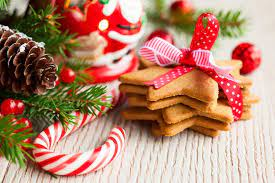 26
Zápatí prezentace